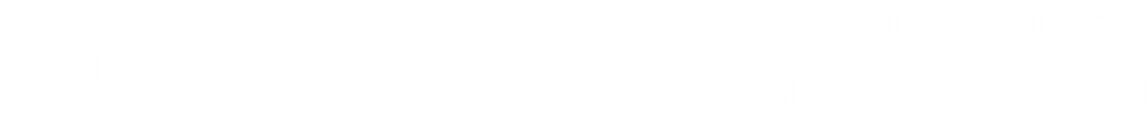 SI 2020 International Finance and Macroeconomic Data Sources
Authors 
Galina Hale and Michael W. Klein, Organizers
July 9, 2020
on Zoom.usTimes are eastern daylight time
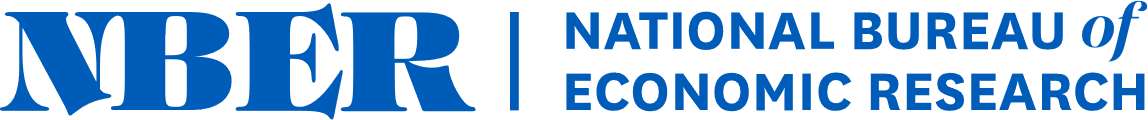 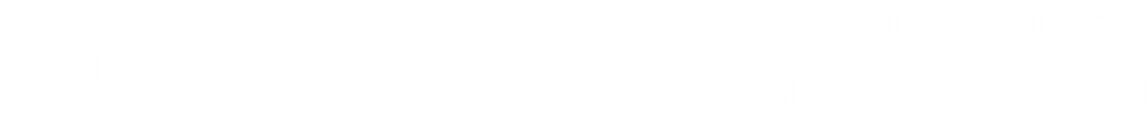 SI 2020 International Finance and Macroeconomic Data Sources
Authors 
Galina Hale and Michael W. Klein, Organizers
July 9, 2020
on Zoom.usTimes are eastern daylight time

e